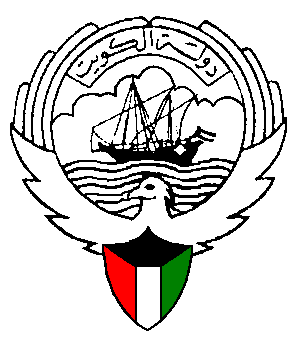 وزارة التربية
التوجيه الفني العام للرياضيات
مشروع مصادر التعلم
الصف الثاني عشر علمي
الوحدة السابعة : القطوع المخروطية  :بند (  7 –  1 )
منطقة الفروانية التعليمية – منطقة الجهراء التعليمية
كراسة التمارين القطع المكافئ
تمرن 7-1
P40
المجموعة A تمارين مقالية
1
2
3
4
5
10
6
7
8
9
11
12
13
2
P40
في التمارين (1-3) ، أوجد معادلة القطع المكافئ الذي :
        1)  رأسه نقطة الأصل و بؤرته (-3,0)
الحل:
الرأس : نقطة الأصل  (0,0)
p = - 3  ، معادلة الدليل :  x = 3  ( مستقيم رأسي )
البؤرة  F(-3,0)  تنتمي إلي الجزء السالب من محور السينات
خط تماثل القطع هو محور السينات ( فتحة القطع لليسار )
3
P40
في التمارين (1-3) ، أوجد معادلة القطع المكافئ الذي :
    (3) رأسه نقطة الأصل و بؤرته (0,-2)
الحل:
الرأس : نقطة الأصل  (0,0)
فتحة القطع للأسفل
البؤرة  F(0,-2)  تنتمي إلي الجزء السالب من محور الصادات
4
P40
في التمارين (1-3) ، أوجد معادلة القطع المكافئ الذي :
   (3) بؤرته F(0, 2)    و معادلة دليله  y = -2
الحل:
فتحة القطع للأعلى
p = 2  ، معادلة الدليل :  y = -2  ( مستقيم أفقي )
رأس القطع في منتصف المسافة بين البؤرة و الدليل أي (0,0)
البؤرة F(0,2) تنتمي إلى الجزء الموجب من محور الصادات
5
P40
في التمارين (4-7) ، أوجد البؤرة و الدليل و خط تماثل القطع المكافئ . و ارسم تخطيطا للرسم البياني للقطع المكافئ
الحل:
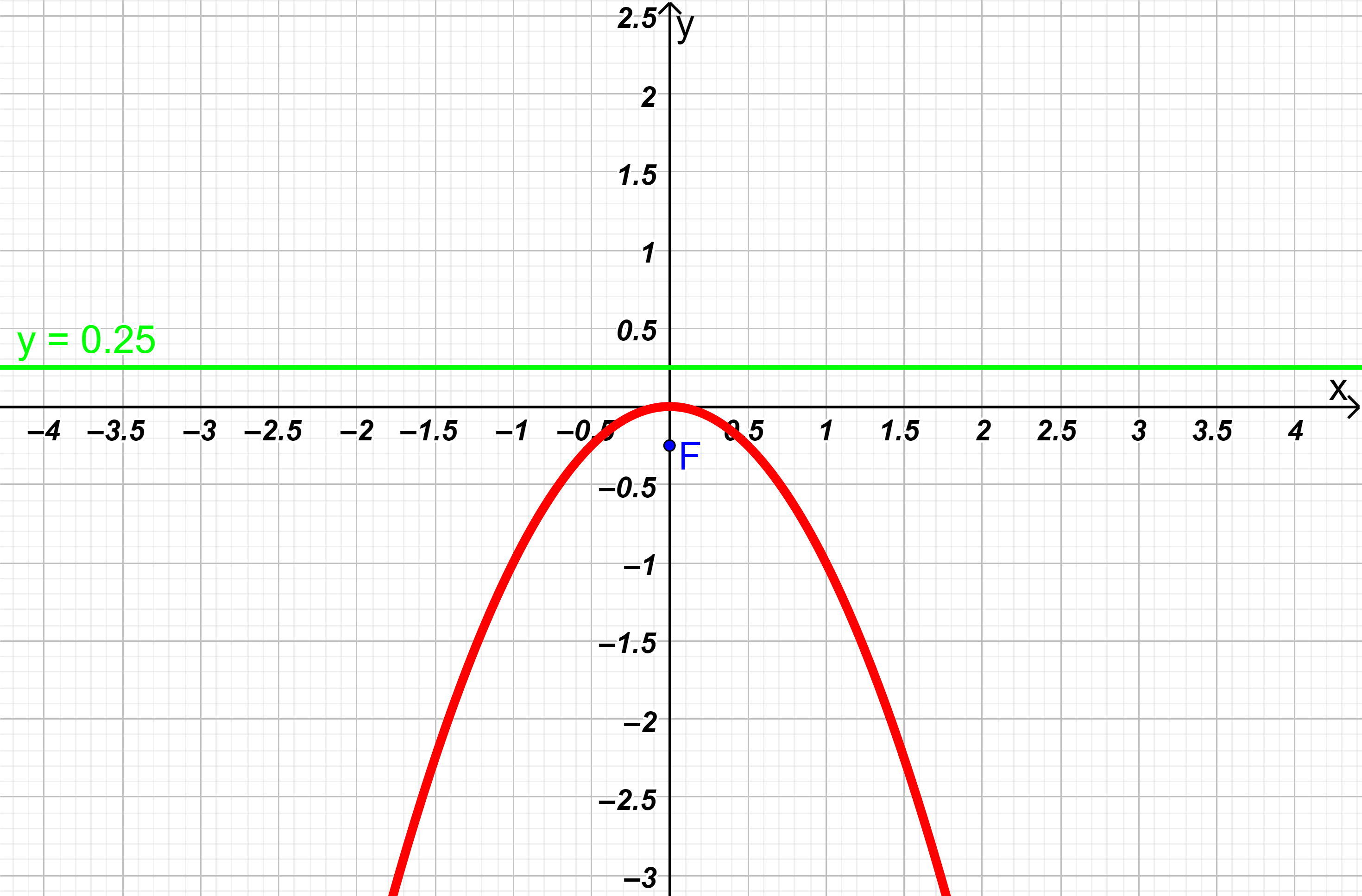 ∴ معادلة الدليل :
البؤرة
6
P49
في التمارين (4-7) ، أوجد البؤرة و الدليل و خط تماثل القطع المكافئ . و ارسم تخطيطا للرسم البياني للقطع المكافئ
الحل:
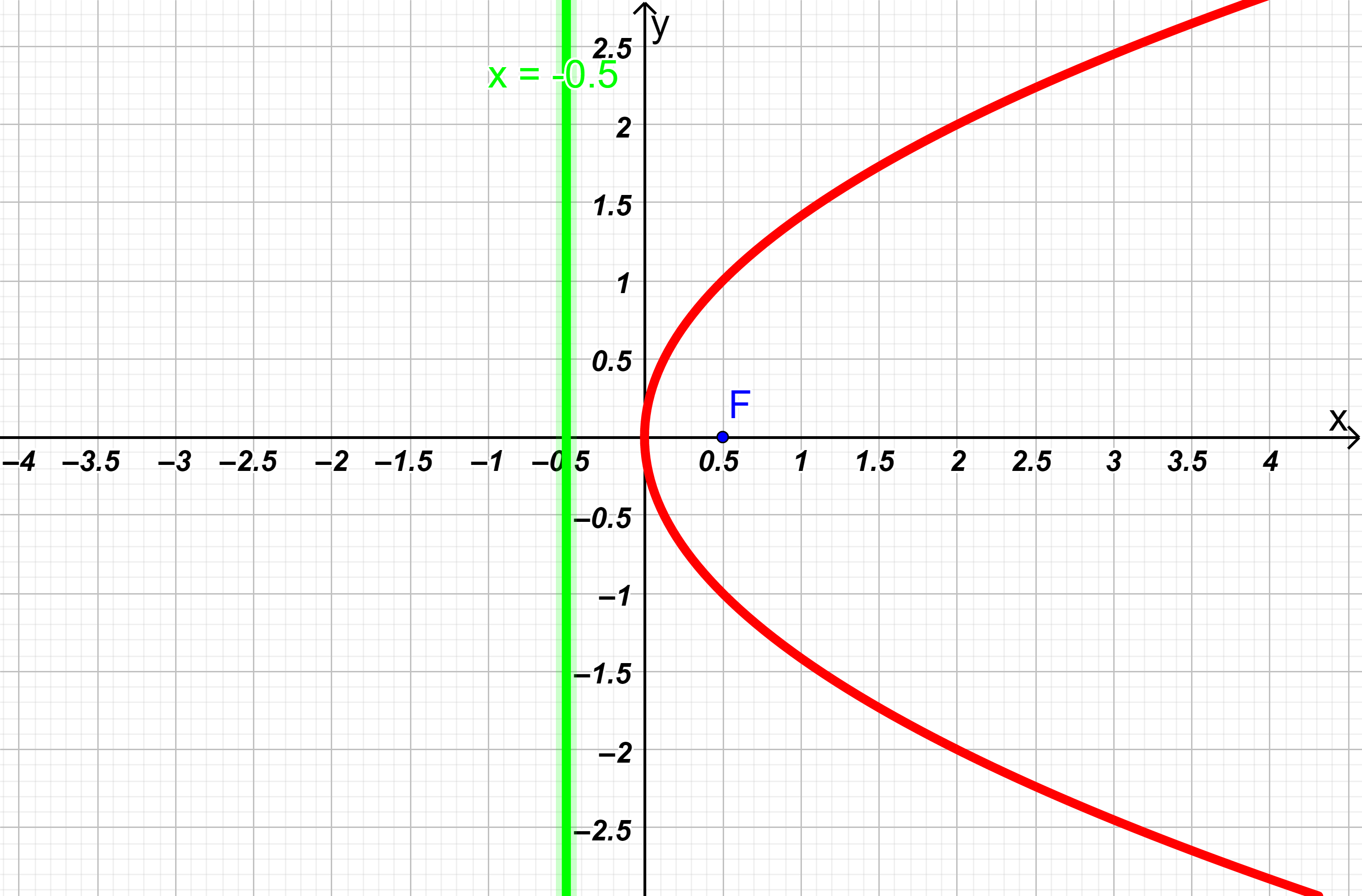 ∴ معادلة الدليل :
البؤرة
7
P40
في التمارين (4-7) ، أوجد البؤرة و الدليل و خط تماثل القطع المكافئ . و ارسم تخطيطا للرسم البياني للقطع المكافئ
الحل:
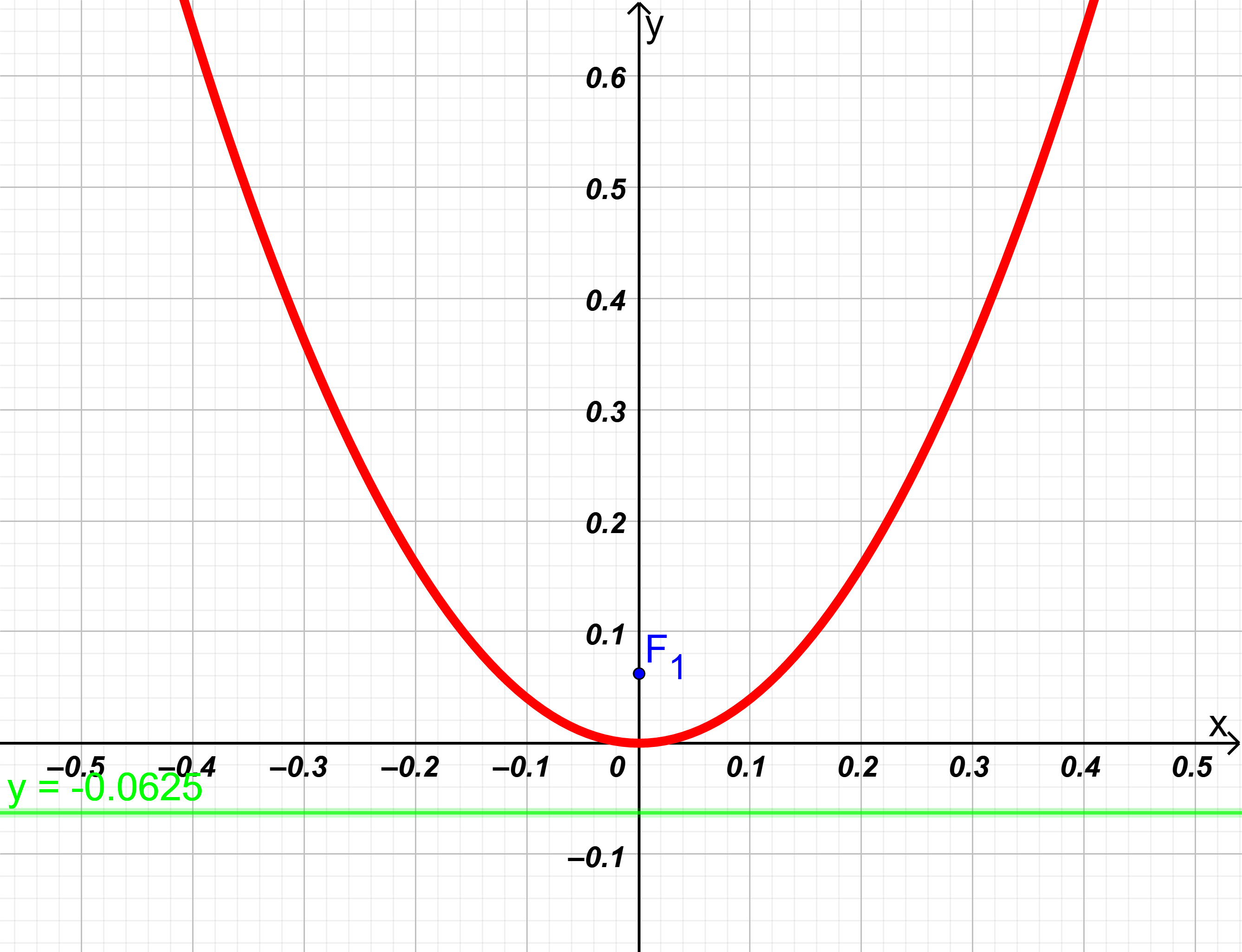 محور التماثل هو محور الصادات
البؤرة
∴ معادلة الدليل :
8
P40
في التمارين (4-7) ، أوجد البؤرة و الدليل و خط تماثل القطع المكافئ . و ارسم تخطيطا للرسم البياني للقطع المكافئ
الحل:
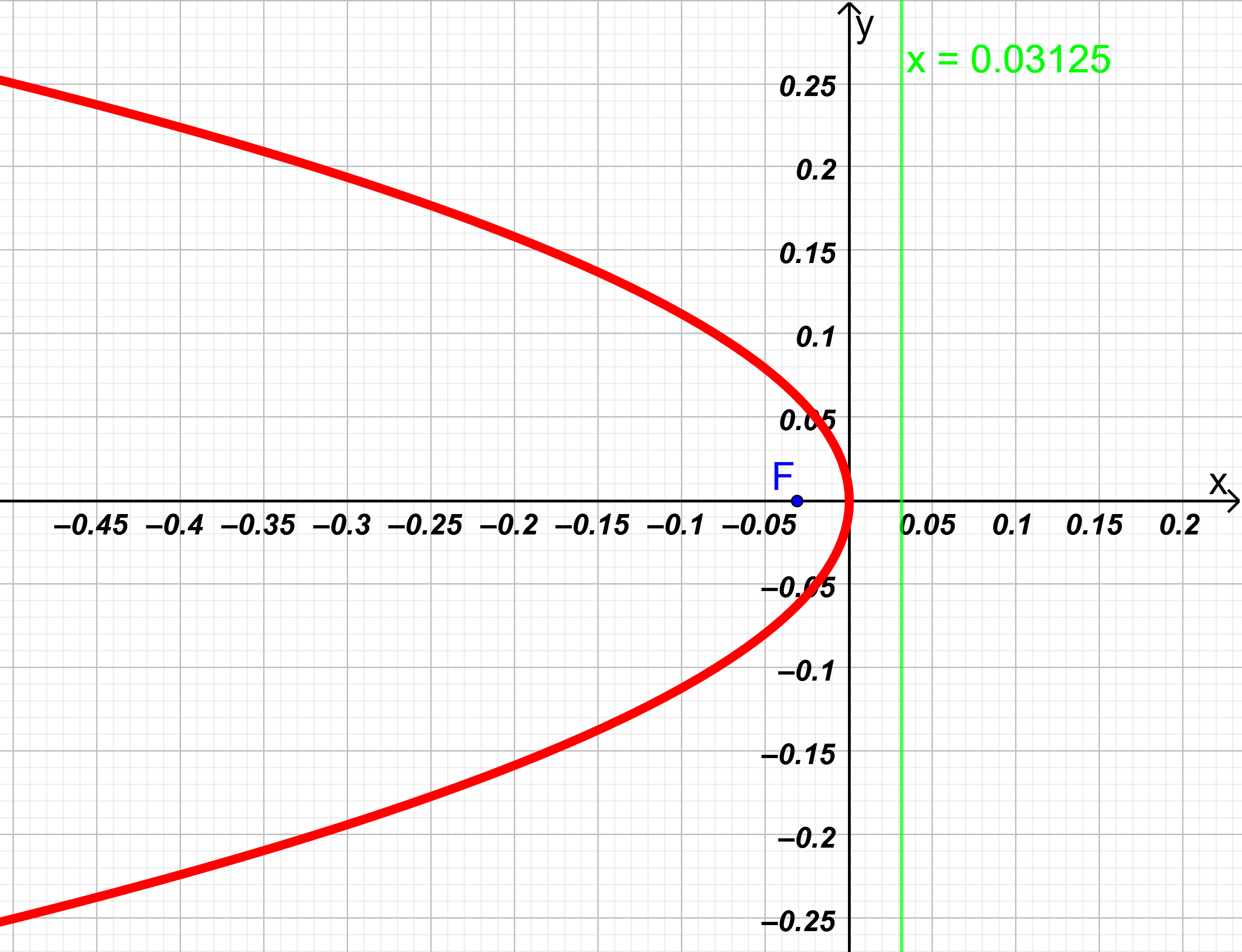 البؤرة
∴ معادلة الدليل :
9
P40
(8) أوجد معادلة القطع المكافئ الذي رأسه نقطة الأصل 
           و يمر بالنقطة A(-1,2)  و خط تماثله  x-axis
الحل:
رأس القطع المكافئ نقطة الأصل   ،  و خط تماثله x - axis
القطع المكافئ يمر بالنقطة  	A(-1,2)          تحقق المعادلة أي أن  :
10
P40
(9) أوجد معادلة القطع المكافئ الذي رأسه نقطة الأصل 
           و يمر بالنقطتين A(-3,4) , B(3,4)
الحل:
، رأسه نقطة الأصل
∴  القطع في وضع قياسي و محور تماثله ينطبق على y-axis
و بالتعويض بأحد النقطتين و لتكن B
11
P40
الحل:
∵ دليل القطع يكون عموديًا على محور تماثله
خط التماثل أفقي  ( y – axis )
12
P40
الحل:
و الدليل متعامد مع خط التماثل
خط التماثل أفقي  ( x – axis )
13
P40
القطع المكافئ رأسه نقطة الأصل و خط تماثله y - axis
الحل:
البؤرة
14
(13)يصل سلك معدني متدل بين رأسي عمودي جسر . السلك المعدني هو على صورة قطع مكافئ حيث يبعد العمودان عن بعضهما مسافة  100m و يبلغ إرتفاع كل منهما 20m ، يبلغ أصغر أرتفاع للسلك عن الطريق العام 5m  وضعت على الطريق دعامات للسلك المتدلي ، أوجد طول الدعامية التي تبعد 8m عن أي من العمودين
P40
y
B
باعتبار رأس القطع المكافئ هو ( 0 , 0 )
الحل:
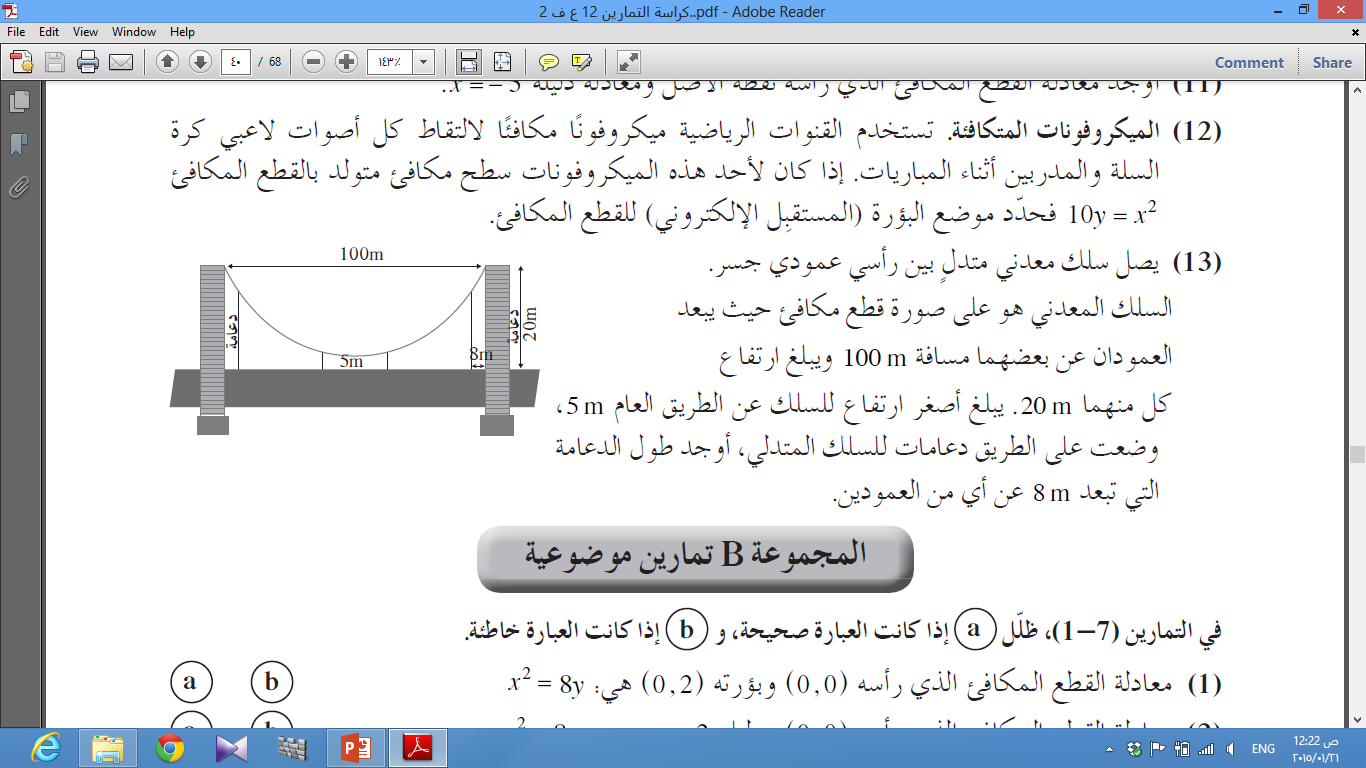 معادلة القطع المكافئ تكون على الصورة
x
إحداثيات النقطة B هي :
بالتعويض في معادلة القطع:
معادلة القطع المكافئ :
الإحداثي السيني للدعامة   x = 50 - 8 = 42
يبلغ طول الدعامة حوالي  10.8 + 5 = 15.8 m
15